Compensation Service BulletinMay 2014
VSCM Conference Call
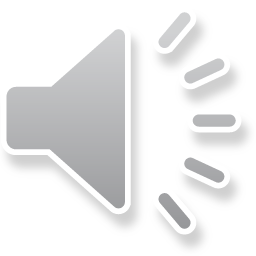 [Speaker Notes: Hello, this is Valarie Visser and Melvin Gerrets with Compensation Service bringing you the latest updates from the VSCM Conference Call.  Please refer to the Compensation Service Bulletin dated May 2014 as a reference throughout this training.]
Reductions for DC 7528
Reduction of Initial Evaluations Under Diagnostic Code (DC) 7528 in Original Claims
100% for 6 months start treatment date
Exam is required at end of 6 months
Reduction effective date is 6 month following the last treatment date
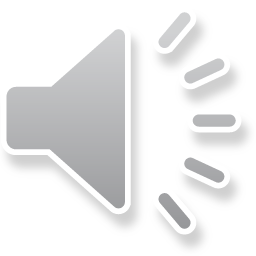 [Speaker Notes: Reductions for diagnostic code 7528 Prostatic Cancer. Diagnostic Code 7528 states the award is reduced 6 months after cessation of treatment and an exam is required to reduce the award.]
RVSR Effective Date EPSS
[Speaker Notes: Please follow along during this demonstration of the RVSR EPSS for Effective Dates. The Effective Dates Assistant is located on the Compensation Service Training Homepage. However, Compensation Service has added a direct link to the Rating Job Aids page. From the Rating Job Aids page, click on RVSR Assistant – RVSR Effective Dates. Once in the Assistant, you can then select the type of disability claim. For this example we will select Compensation. You will then input answers to several questions depending on the specific decision being made.]
FDC Exclusion Special Issue
DO NOT USE - “FDC Excluded-VBA administrative reason”
Apply the appropriate FDC Exclusion Special Issues:
FDC Excluded – Needs non-Fed evidence development
FDC Excluded – Evidence received after FDC CEST
FDC Excluded – Claimant declined FDC processing
FDC Excluded -  FDC certification incomplete
FDC Excluded – Additional claim submitted
FDC Excluded – Claim pending
FDC Excluded – Appeal pending
FDC Excluded – Necessary form(s) not submitted
FDC Excluded – FTR to exam
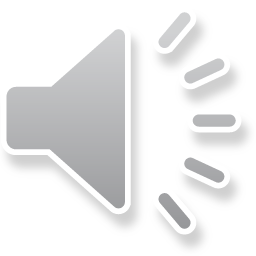 [Speaker Notes: FDC Exclusion Special Issue. Compensation Service is revising the guidelines regarding the proper use of FDC Exclusion Special Issues in MAP-D and VBMS.  Employees should discontinue using the Special Issue “FDC Excluded – VBA administrative reason,” which will be removed from the systems.  Employees must only use the exclusion reasons shown here.  Please refer to the Bulletin for a table to use in determining which exclusion reason to apply.]
Claims Establishment Required Fields
Address
Claim Label
Claim Level Suspense Reason
Claim Status
Corporate Flashes
Contentions
Date of Claim
End Product
Military Service Date
Power of Attorney
Special Issues
Segmented Lane Assignment
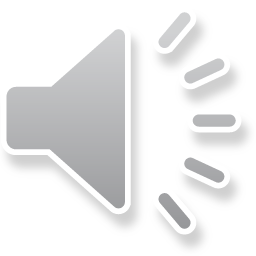 [Speaker Notes: Claims Establishment Required Fields: Uniform claims establishment is vital as VBA moves into the National Work Queue. Please ensure the listed attributes are completed during initial claims establishment.]
Contractor Support RBPS
The TIP Sheet, Initiating Contractor Support with Live Compensation Dependency Claims, published on April 23, 2014, provided detailed guidance ROs must adhere to when submitting incoming dependency claims to the contractor.  The TIP Sheet is currently located under the “Dep” button on the TIP Sheet page.
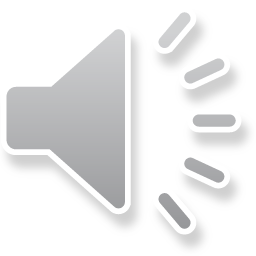 [Speaker Notes: Contractor Support Rules Based Processing System - The Initiating Contractor Support with Live Compensation Dependency Claims TIP Sheet provides guidance to Regional Offices and is required when transferring dependency claims to the contractor.]
Dependency Development
Claims processors should use telephone development to obtain dependency information when there are dependency claim discrepancies.
Marriage issues
Social Security Numbers
Date of death
Child custody and residency
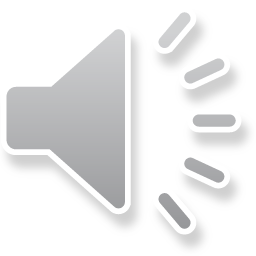 [Speaker Notes: Dependency Development - Claims processors should use telephone development when trying to obtain additional information on dependency claims. This list is not all inclusive for examples of telephone dependency development.]
FDC Retro Effective Dates
The one-year effective date is not automatic.
Treat the claim as it were received one year prior to when VA actually received it and apply 38 CFR 3.400.
If there is medical evidence clearly showing that the condition did not exist one year prior to the DOC, then the effective date should be assigned on the facts of the case.
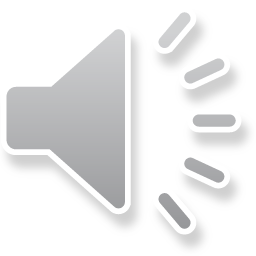 [Speaker Notes: FDC Retro Effective Dates - FL 13-17 allows for assigning an effective date of up to one year prior to submission of an original formal (complete) FDC received from August 6, 2013 through August 5, 2015.  RVSRs should treat these claims as if they were received one year prior to when VA actually received the FDC and apply the provisions of 38 CFR 3.400.  Please see the addendum to this Bulletin for more information.]
Drill Pay Repayment Plan
Drill pay adjustments typically do not result in an overpayment or creation of debt.  
It is not acceptable to make drill pay adjustments retroactively for the sole purpose of creating a debt for which the Veteran can then set up a payment plan.
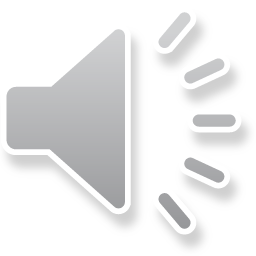 [Speaker Notes: Drill Pay Repayment Plan - Drill pay adjustments, in most cases, are made in the future. Do not make drill pay adjustments retroactively for the sole purpose of creating a debt for which the Veteran can set up a payment plan.]
Same-Sex Marriage Claims in RBPS
When reviewing claims processed through RBPS, ROs should not handle completed same-sex marriage claims as errors.  RBPS is processing these claims correctly and ROs should not take any adverse action on these claims. 
The dependents are entitled to any pertinent ancillary benefits (e.g. – Chapter 35 Benefits)
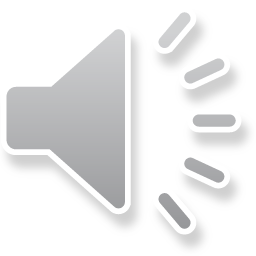 [Speaker Notes: Same-Sex Marriage Claims in Rules Based Processing System – The Rules Based Processing System is processing same-sex marriage dependency claims received correctly. The Regional Offices should not take adverse action on the claims and the dependents are entitled to any pertinent ancillary benefits.]
Removal of Stepchildren
Remove the stepchildren the first day following the date of the Veteran’s finalized divorce.
Assume that the stepchildren left the Veteran’s household on the date of the finalized divorce.
Evidence to the contrary should be reduced the first day following the date stepchildren left the household.
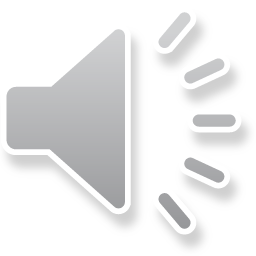 [Speaker Notes: Removal of Stepchildren - When the Veteran reports that he or she is now divorced from a stepchild’s natural or adoptive parent, the Regional Office must remove the stepchild the first day following the date of the Veteran’s finalized divorce.  We are to assume that the stepchild left the Veteran’s household on the date the divorce was finalized, unless there is evidence to the contrary, in which case, the date of removal would be the first day following the date the stepchild left the household.]
Portable Media
ROs must notify the claimant when the data cannot be retrieved from portable media and allow for the re-submission of that evidence. 
send the claimant a subsequent development letter,  
place the provided paragraph at the top of the letter in MAP-D for a paper claim or VBMS exclusion OR use the “Important Information” free-text field in VBMS for an electronic claim,  
edit all referenced response times in the letter to 15 days,  
update the claim level suspense reason to “Develop to Claimant for: Info,” and 
set the suspense date 15 days from the date the letter is generated.
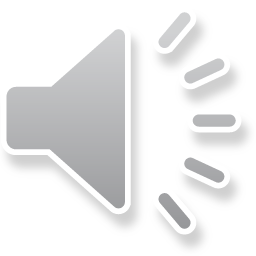 [Speaker Notes: Portable Media – Regional Offices are receiving more portable media such as CDs, DVDs, and thumb drives from claimants. Please follow these steps and use the paragraph in the bulletin for the supplemental development letter.]
Radiation Claims
Compensation Service is developing a new Radiation Form
Until the new form is approved and published for use, ROs should continue using the established practices outlined in FL 06-20, Consolidation of Adjudication - Radiation Claims, to process radiation claims.
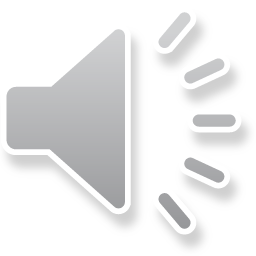 [Speaker Notes: Radiation Claims - Compensation Service is developing a new data collection form specifically to gather information related to radiation exposure.  However, until the new form is published, employees should continue to follow the procedures outlined in FL 06-20 to process radiation claims.]
Training Items
Refer to the Compensation Service Bulletin for more details about:
Challenge Training
Specialized Adjudication Review Course (SPARC)
Supervisory Technical Analysis of Data (STAND) 101 
Skills Certification Events
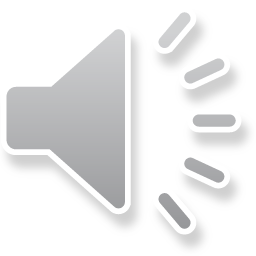 [Speaker Notes: Training Items - Compensation Service Training Staff Announcements regarding Challenge, SPARC, STAND, and Skills Certification information is contained in the bulletin for interested parties.]
Quality Staff
See the bulletin for more details on:
Quality Call date
Benefit Entitlement Errors grace period is 60 days following announcements on changes in procedures
Untimely processing of Homeless claims due to lack of proper claim identification
VSR and RVSR Mandated Training on PTSD
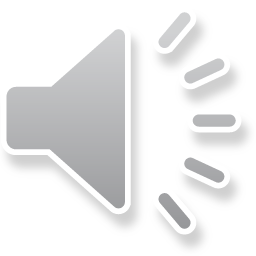 [Speaker Notes: Quality Staff - The Bulletin reminds every one of the Rating Quality Call date and time.  As a reminder, there is a 60-day grace period for calling Benefit Entitlement Errors following changes in procedures.  Common findings from the Site Visit team included untimely processing of homeless claims due to failure to add the Corporate Flash and failure to complete all mandated TPSS PTSD training.]
IHD DBQ Retirement
Effective immediately:
Do not request the Ischemic Heart Disease (IHD) DBQ for exams.
The Heart DBQ is now updated to evaluate IHD.
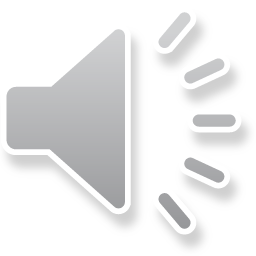 [Speaker Notes: Ischemic Heart Disease DBQ Retirement – As an addendum to the Bulletin,
Effective immediately:
Do not request the Ischemic Heart Disease DBQ for exams.
The Heart DBQ is now updated to evaluate Ischemic Heart Disease.]
Conclusion
Inquiries to Compensation Service should be routed through the Regional Office VSCM or Director’s mailbox.
Thank you
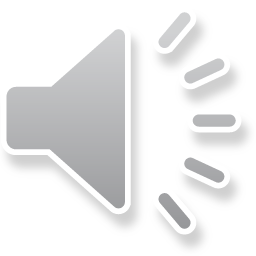 [Speaker Notes: In conclusion - Inquiries to Compensation Service should be routed through the Regional Office VSCM or Director’s mailbox. Thank you.]